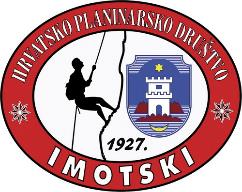 HPD „Imotski”
Redovna godišnja skupština
18. prosinca 2022. POU Imotski
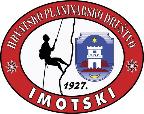 Novo vodstvo HPD-a „Imotski” od veljače 2022. god.
Izvanredna izborna skupština održana je 12. veljače 2022. god.

Izabrano je novo vodstvo na čelu s predsjednikom Branimirom Mikulićem
     - dopredsjednica Josipa Rimac Vlajčić
     - tajnica Nevenka Rebić
     - Mijo Jukić i Zoran Lelas, članovi Upravnog odbora

      Nadzorni odbor – Josip Vukosav, Branimir Jukić i Slaven Maršić
      Sud časti – Tamara Odak Brekalo, Veljko Ujević i Josip Šimić
HPD „Imotski” trenutno broji 207 članova
SASTANCI UPRAVNOG ODBORA
Održano je ukupno 7 sastanaka Upravnog odbora.

Na svakom sastanku su bili prisutni i članovi Nadzornog odbora.
U protekloj godini članovi HPD-a „Imotski” sudjelovali su na različitim tečajevima;Rezultat:2 nova vodiča i 4 vodiča pripravnika1 speleolog pripravnik1 markacist
OSNOVANA IZLETNIČKA SEKCIJAHPD-a „Imotski
Pročelnik Izletničke sekcije HPD-a „Imotski”, Milan Buljan.
Potvrđen od strane Upravnog odbora.
OSNOVANA MARKACISTIČKA SEKCIJA HPD-a „Imotski”
Pročelnik Slaven Maršić, potvrđen od strane Upravnog odbora.
Organizirane i uspješno završene dvije planinarske škole.Proljetna i jesenska. Voditelji: Ante Škeva i Zoran Lelas
PLANINARSKI PUTOKAZI
Postavljeni planinarski putokazi na Lokvičićka jezera i kanjon Badnjevice, inicijativa HPD-a „Imotski”, financirano od strane Javne ustanove „More i krš”.
Ostvarena dobra suradnja i komunikacija s Gradom. Uz TZ „Imota” i Ured gradonačelnika pružio financijsku potporu Društvu.
BADNJEVICE – USKRSNI PONEDJELJAK
Više od 160 sudionika na izletu kroz kanjon Badnjevice. Sudjelovalo dvadesetak planinarskih društava uz suradnju s Turističkom zajednicom „Imota”.
NOĆNI USPON NA SV. JURU - BIOKOVO
150 planinara krenulo je iz Milića planinarskom stazom na tradicionalni Noćni uspon.
ŠETNJA GRADOM NA GORIU suradnji s Maticom umirovljenika Imotske krajine, organizirana šetnja i druženje u arboretumu Gaj.
„SRCE KAO EVEREST”Humanitarno predavanje Stipe Božića i Maria Celinića u povodu 95. rođendana HPD-a „Imotski”.Donacija sredstava imotskoj podružnici Dječjeg doma „Maestral”. Ž
Ekološka akcija čišćenja imotskih jezera i rijeke Vrljike u suradnji s Javnom ustanovom „More i krš” i TZ „Imota”
U duhu prijateljstva i suradnje s drugim udrugama, članovi HPD-a „Imotski” volonterski pomažu pri brojnim manifestacijama.„Utrka za dušu”,  Triatlon klub Imotski.
Dani hrvatskih planinara u Vrgorcu.Višednevno volontiranje naših članova.
Ultra Trail Dinarides
Volontiranje naše članice na međunarodnoj trail utrci.
PLANINE, MOJ DOM
Mala škola planinarenja za djecu od 7 do 12 godina
CAMINO IMOTA
Članovi HPD-a „Imotski sudjelovali su i na ovogodišnjem Caminu.
Izvrsna suradnja s Turističkom zajednicom „Imota” nedavno je rezultirala dogovorom o zajedničkoj priči upravo oko Camino Imota. 
HPD „Imotski” će dobiti donaciju od strane TZ „Imota” te će preuzeti održavanje Camino staze.
„Naše jame, naše svjetlo”
Aplicirali smo na natječaj Fonda za zaštitu okoliša i energetsku učinkovitost za financiranje projekata.
Prijavljene su razne edukacije, radionice i čišćenje dviju jama na području Imotske krajine.
Projekt je administrativno odobren te upućen na daljnju procjenu.
Još malo…
Ostvarili smo kontakte s različitim institucijama (općinama Imotske krajine, PP Biokovo, HGSS stanica Makarska, školama i raznim udrugama…) te dogovorili različite suradnje koje se planiraju realizirati u budućnosti
Poslane su zamolbe za donacijama poduzetnicima i općinama (više o tome u financijskom izvješću)
Pojačali smo medijsku prisutnost Društva. U medijima se redovito objavljuju naša priopćenja, ali sve češće traže i izjave što ide u prilog tvrdnji da smo angažmanom povećali svoju prepoznatljivost
Nagrada za najbolju fotografiju
Nagrada za najaktivnijeg planinara
Planirana je i Božićna humanitarna akcija, 26. prosinca 2022. u suradnji s Ekonomskom školom i Generali osiguranjem